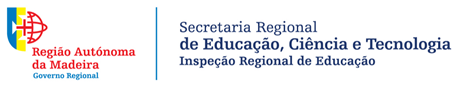 Condições de funcionamento do ano letivo nas escolas a tempo inteiro
2020/2021
3ª Fase do estudo
Objetivos
Conhecer as práticas implementadas na organização e funcionamento do estabelecimento de educação e ensino como garante da equidade no sistema educativo regional, no quadro normativo vigente.
 Identificar as situações de constrangimentos no funcionamento da escola, que se possam traduzir em prejuízo para o erário público, os docentes, as crianças e os alunos.
 Produzir conhecimento relevante em sede das condições de funcionamento do ano letivo, nos estabelecimentos de 1.º ciclo, incluindo as valências de creche e de educação pré-escolar.
 Formular propostas à tutela visando a melhoria do sistema educativo regional.
Âmbito e Duração
O estudo já foi implementado nos anos letivos 2018/2019 e 2019/2020, num total de 32 escolas.
Os resultados, conclusões e sugestões foram apresentados a todas as escolas básicas do 1.º Ciclo da rede pública, em julho de 2020.
 O relatório final, respeitante às intervenções realizadas nos anos letivos 2018/2019 e 2019/2020, e respetiva apresentação encontram-se disponíveis no sítio da internet da Inspeção Regional de Educação: https://www.madeira.gov.pt/ire/
Em 2020/2021 – 20 escolas:

1 Câmara de Lobos;
9 Funchal;
3 Ponta do Sol;
3 Ribeira Brava;
3 Santa Cruz;
1 Santana.
Procedimentos
Reunião de apresentação do estudo com as escolas e as delegações escolares, com recurso à plataforma Microsoft Teams.
 Envio de um e-mail às escolas, no qual é comunicada a realização da ação inspetiva e os objetivos do estudo.
 Contacto da equipa inspetiva com o órgão de gestão da escola, para agendamento da reunião de início da intervenção, na qual serão explicados os procedimentos inerentes à dinâmica de implementação e execução do estudo, nomeadamente, a calendarização da intervenção, os documentos a serem disponibilizados para efeitos de consulta e os contactos disponíveis para clarificação das matérias em análise, entre outros aspetos considerados adequados.
As equipas procedem à recolha, ao registo e à análise de dados e de toda a informação necessária ao preenchimento dos instrumentos de trabalho, estabelecendo diálogo com os diretores de escola, nos momentos que foram entendidos como necessários e adequados, visando esclarecimentos em sede das matérias objeto de análise. 

 Reunião final com o órgão de gestão, na qual será efetuada a apresentação sucinta das matérias analisadas e das respetivas conclusões, face ao trabalho e resultados apurados.
Atendendo ao público-alvo da nossa intervenção e tendo em conta as medidas de combate à pandemia da doença COVID-19, os contactos serão, preferencialmente, à distância, à exceção das reuniões, inicial e final, da equipa inspetiva com o órgão de gestão da escola que serão realizadas, presencialmente, nas instalações da Inspeção Regional de Educação.
Obrigado!